State Taxation of Partnerships
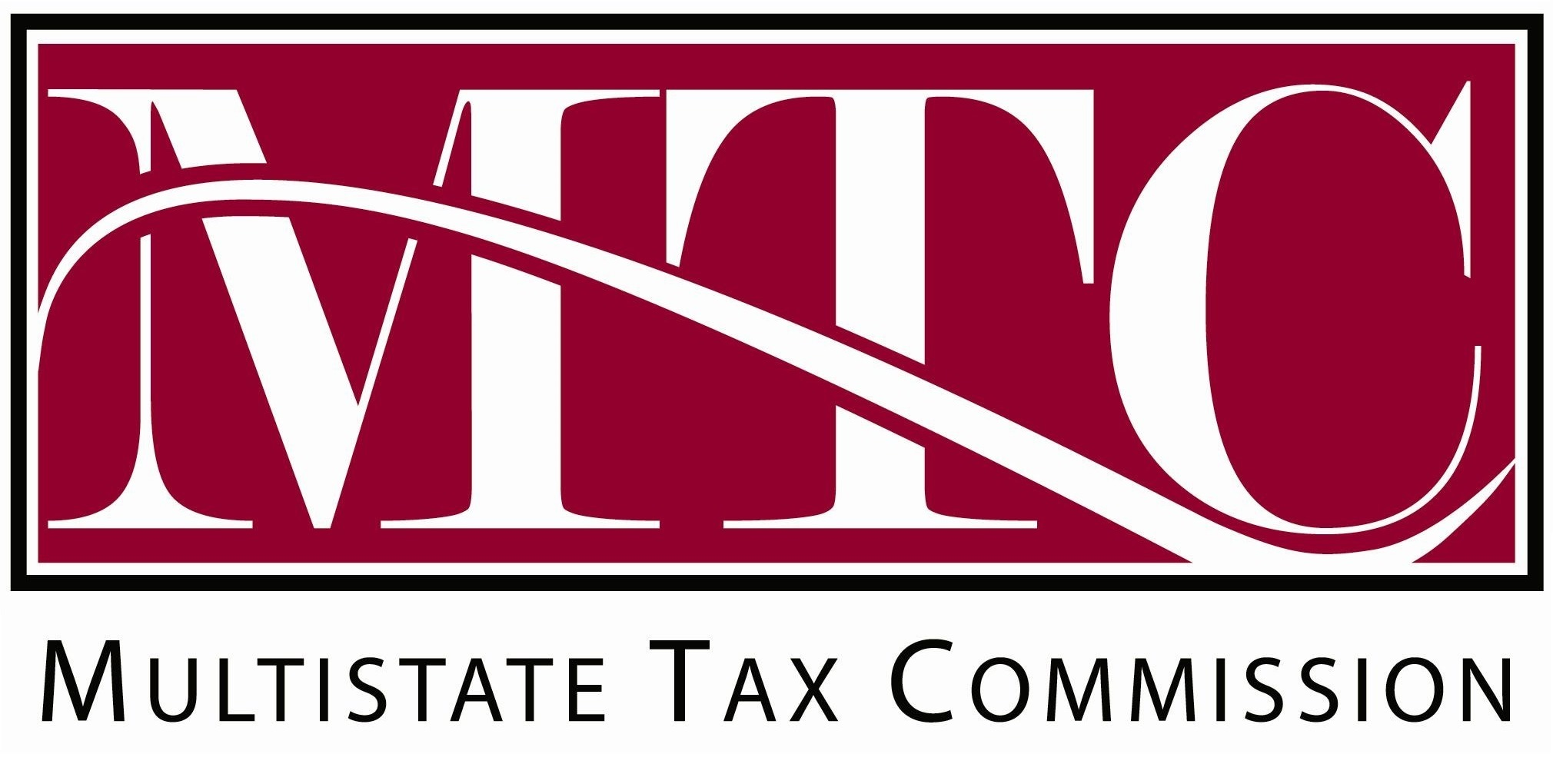 January 4, 2022
The project work group has outlined a general approach to the project:
Identify and generally describe a comprehensive list of potential issues. 
Note the important relationships between those issues. 
Select a particular issue and develop generally recommended practices or positions.
Repeat step 3 until all major issues have been addressed and reconcile any differences.
Agree on overall set of recommended practices/ positions for all issues.
Begin creating draft models, etc., to carry out the recommended practices/positions.
Project Plan
White Paper  Investment Partnerships
White Paper Preliminary Outline
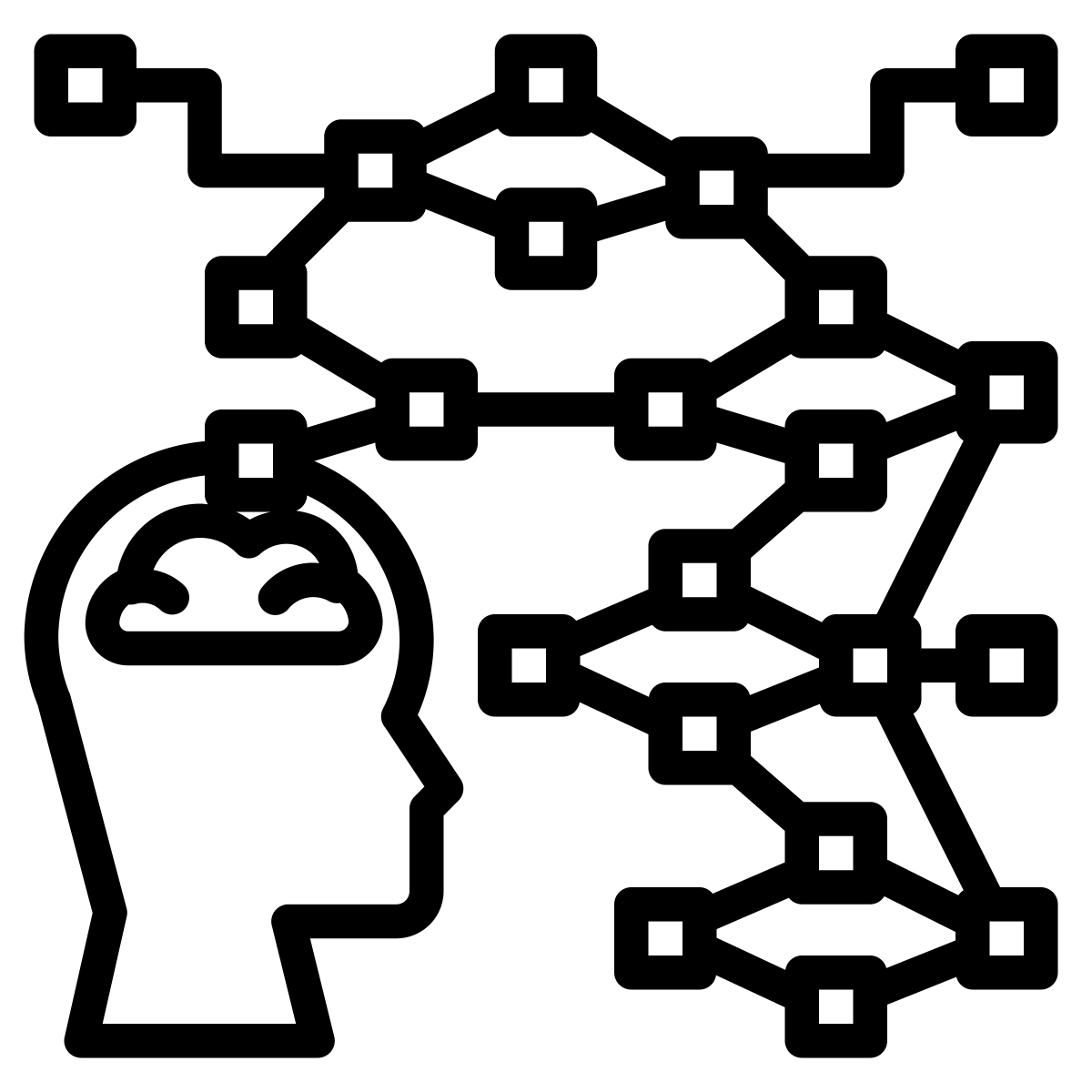 Preliminary Data
Subject to Change
Goal
Multiple Perspectives
Data on types of partnerships that may be thought of as “investment partnerships” comes directly and indirectly from various sources, gathered for different purposes.  
General take-away – investment partnerships, defined broadly, are a significant portion of all partnerships in terms of assets and income.
General Descriptions and Categories
Special purpose entities
Family limited partnerships
Other
IRS Statistical Information
The IRS publishes statistical reports based on tax returns filed, including reports based on partnership return information—extrapolating information reported on samples of Form 1065 and all of its different line items.

See: https://www.irs.gov/statistics/soi-tax-stats-partnership-statistics
SEC Information & Statistics
While private investment partnerships acting as investment funds are only lightly regulated (unlike mutual funds), the investment advisors for these funds may have to register and file information with the SEC.
SEC-registered investment advisers with at least $150 million in private fund assets under management are required to file Form PF. Registered investment advisers with less than $150 million in private funds assets under management, exempt reporting advisers, and state-registered advisers report general private fund data on Form ADV, but do not file Form PF.
See : https://www.sec.gov/divisions/investment/private-funds-statistics.shtml
Other Industry Data Reports, and Academic Papers
Examples:
Subscription Services (Bloomberg, etc.)
Industry Advisors (McKinsey, Bain, Big 4, etc.)
News Services
Academic Research
2019 –IRS Industry and SEC Asset Data
IRS - Total Partnership Assets – All Industries - 			$36 Trillion
Total Assets for Certain (Self-Reported) Industry Sectors
Finance and Insurance - 			$20 Trillion
Real Estate and Leasing - 			  $8 Trillion
Holding Companies - 			  $1 Trillion
Potential Investment Sector Assets per IRS			$29 Trillion
Percentage Investment Sector to Total Partnership Assets    	       80% 
SEC – Registered Advisor Private Fund Gross Asset Value		$15 Trillion 
Percentage SEC Advisor Fund to IRS Investment Sector Assets	       52%
2019 IRS Data – Portfolio Income
“Portfolio Income – Distributed Directly to Partners” 
Generally, portfolio income includes all investment income as distinguished from ordinary business income or certain passive income. 
Portfolio Income does not Include
Lending activity as a business.
Interest on accounts receivable. 
Income from investments made by insurance companies. 
Income or gain derived in the ordinary course of an activity of trading or dealing.
Royalties derived by the taxpayer in the ordinary course of a trade or business of licensing intangible property.

See Temporary Regulations section 1.469-2T(c)(3) for more information on portfolio income.
2019 IRS Portfolio Income to Total
Total Partnership Net Income - 			   $760 Billion
Plus Short-Term Gains - 				     $76 Billion*
Plus Long-Term Gains -				   $597 Billion* 
Total Net Income Including Gains - 		$1,433 Billion

Total Portfolio Income - 				$1,154 Billion
Percent of Total Partnership Net Income -	           80%	

*The IRS statistics separate total net income from short- and long-term gains (see footnote [3]).
2019 IRS Industry Sector Portfolio Income
Total Portfolio Income - 					$1,154 Billion
Total Portfolio Income by Certain Industry Sectors
Finance and Insurance - 		   $935 Billion
Real Estate and Leasing - 		     $96 Billion
Holding Companies - 		     $52 Billion
Potential Investment Sector P.I.				$1,083 Billion
Percent of Total						         94% 

Figures do not include certain real estate income.
SEC 2019 – Advisor Fund Owners
Other Private Funds					17.1%
“Other”						14.9%
State/Local Pensions					13.7%
Private Pensions					11.9%
Non-Profits						10.2%
U.S. Individuals					  9.8%
Sovereign Wealth					  6.7%
Insurance						  4.7%
Unknown Non-US Investors				  2.5%
Non-US Individuals					  2.3%
All Other						  6.3%
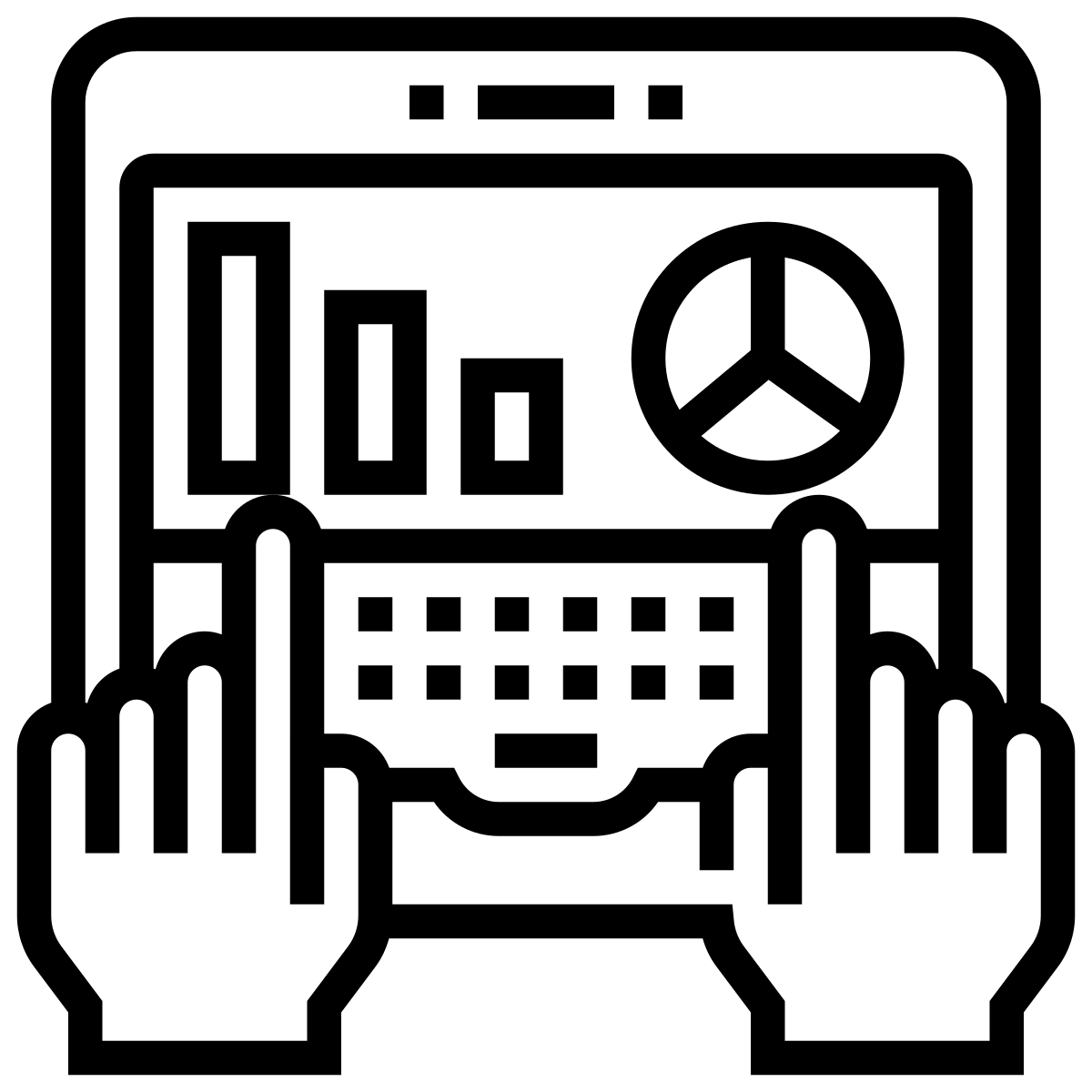 Preliminary Survey
Subject to Change
Goal
Example - Alabama
Rule: Income of passive non-resident owners of qualified investment partnerships doing business in Alabama is exempt.
Definition: Qualified Investment Partnership
Asset and income tests
Qualifying assets – 90% of all assets
Exclusions
Captive REIT
Interest in another partnership not a QIP
Certain financial company assets
Qualifying income – 90% of all income
Interest
Dividends and distributions
Management fees paid by owners
Gains and losses on sales of qualified assets
Example - Alabama
Limitations or Exclusions:
Publicly traded partnerships
Broker/dealer
Common trust funds
Any entity not taxed under Subchapter K
Reporting Requirements:
Partnership must file with state the K-1 information for each partner
Must file a composite return if any non-resident partner must pay tax
Other:
Specific definitions and instructions on calculating 90% tests
Exclusion of business entities from the rules
Limitation on closely held entities (rebuttable presumption)
Officer or manager must certify
Update on Partnership Training
We’re working on it . . .